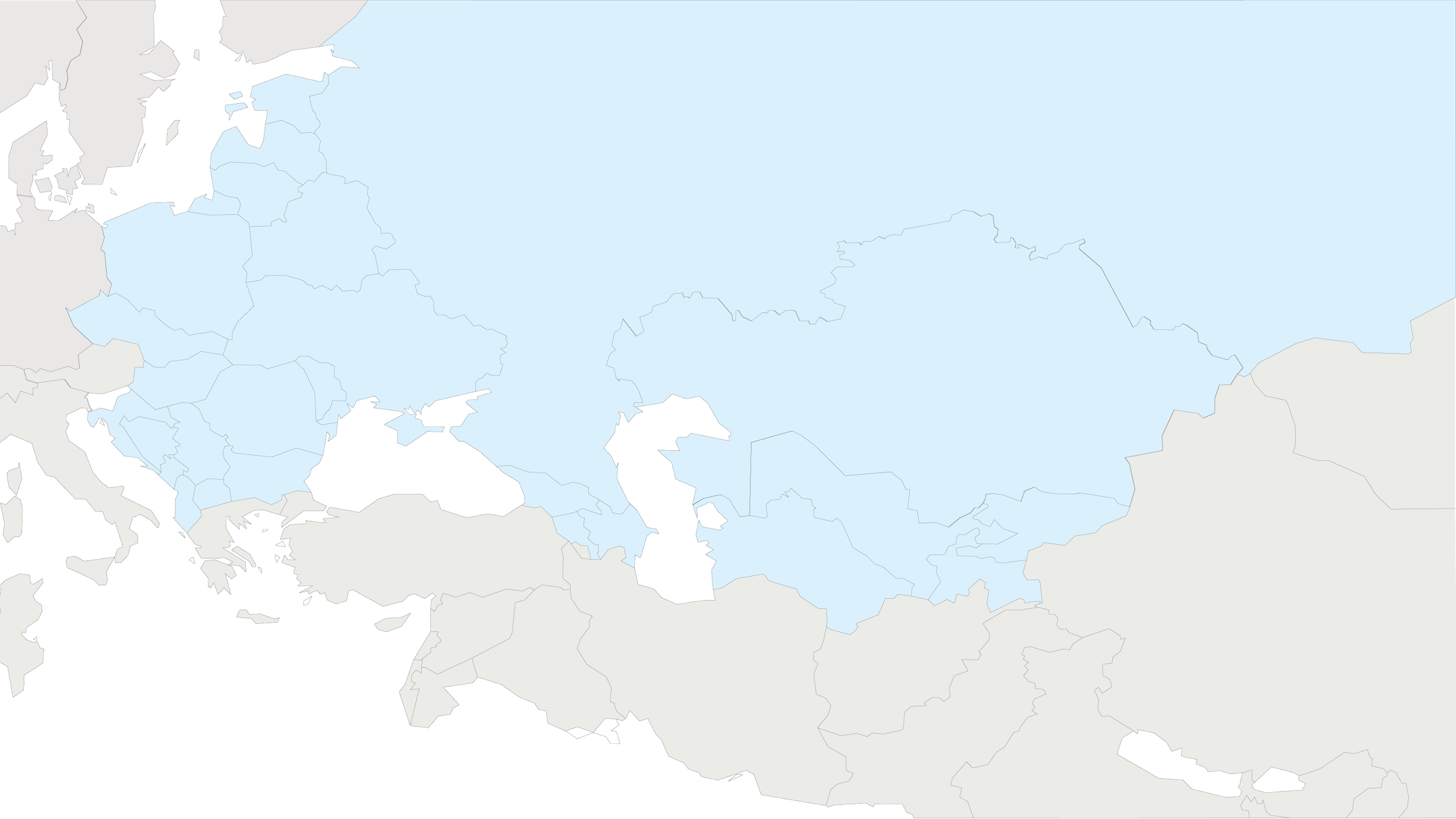 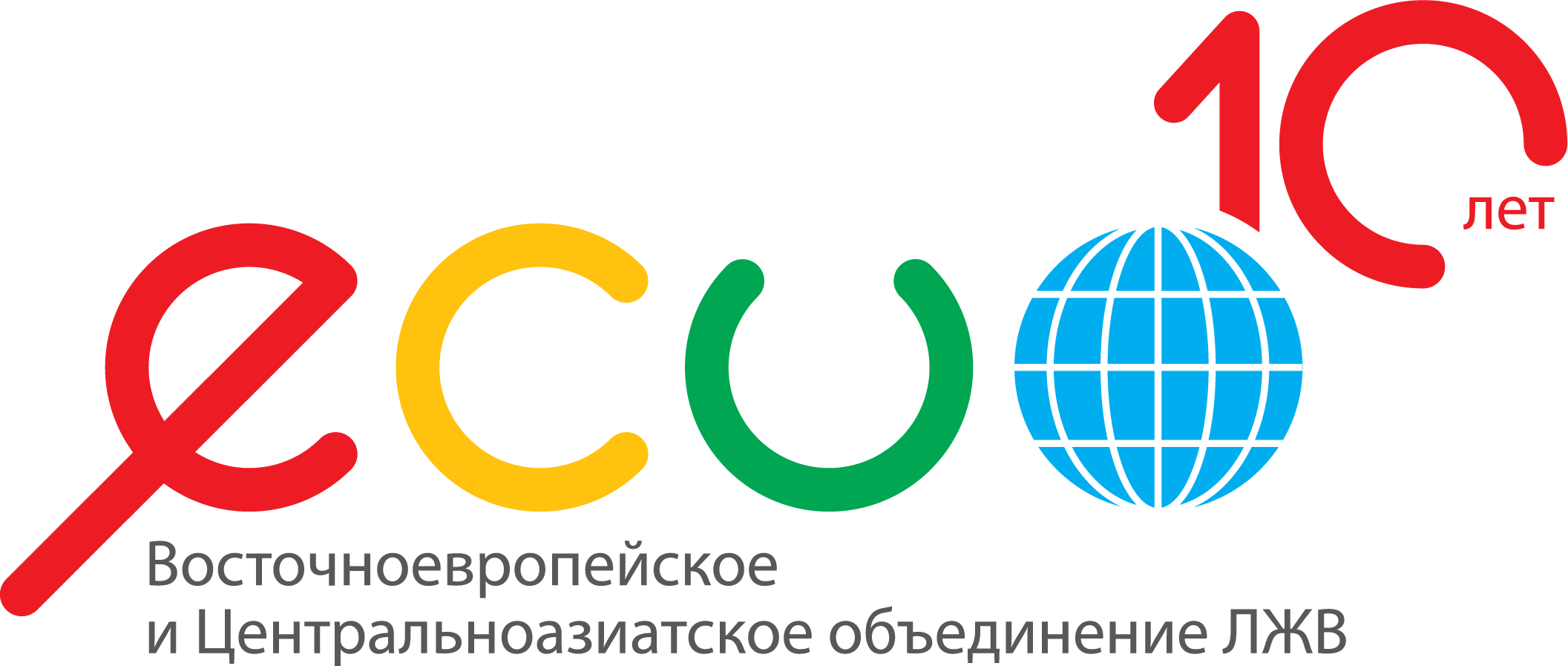 Региональная программа
ПАРТНЕРСТВО
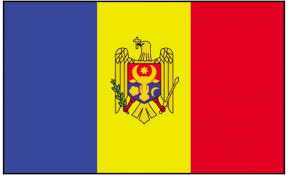 Страна: Республика Молдова
флаг
01.03.2018 – 31.10.2018
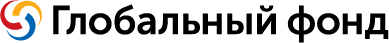 12-13 марта 2018 г., Киев, Украина
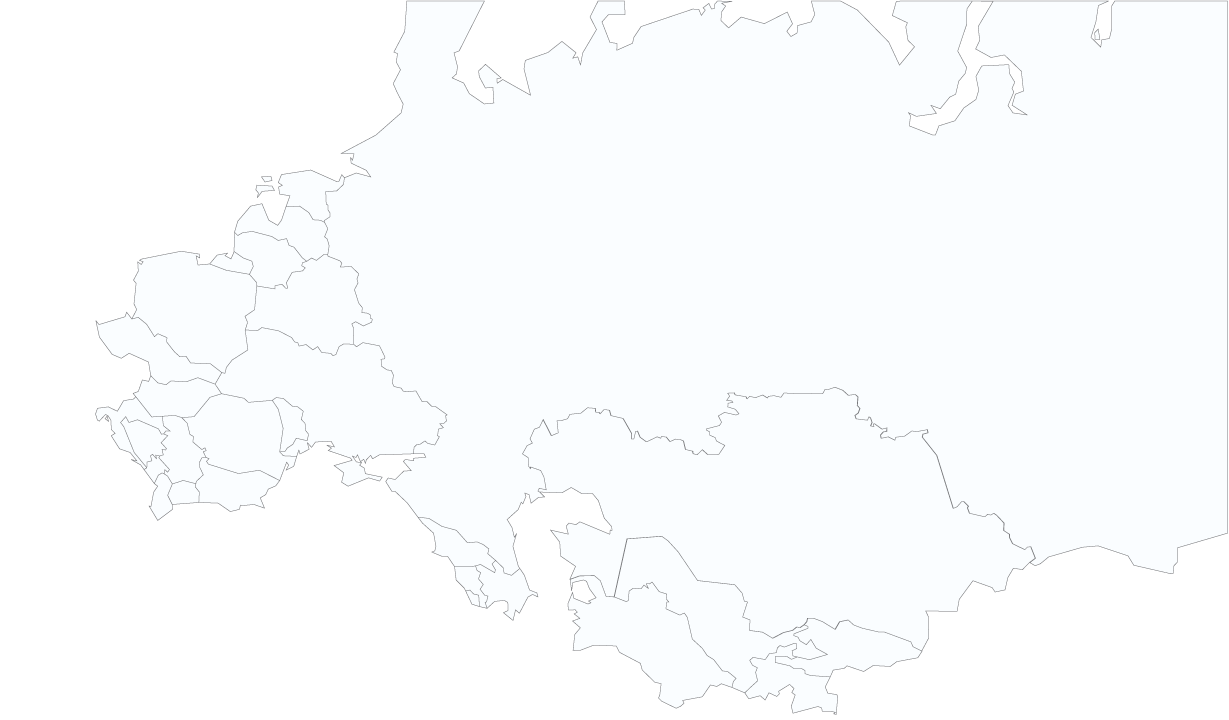 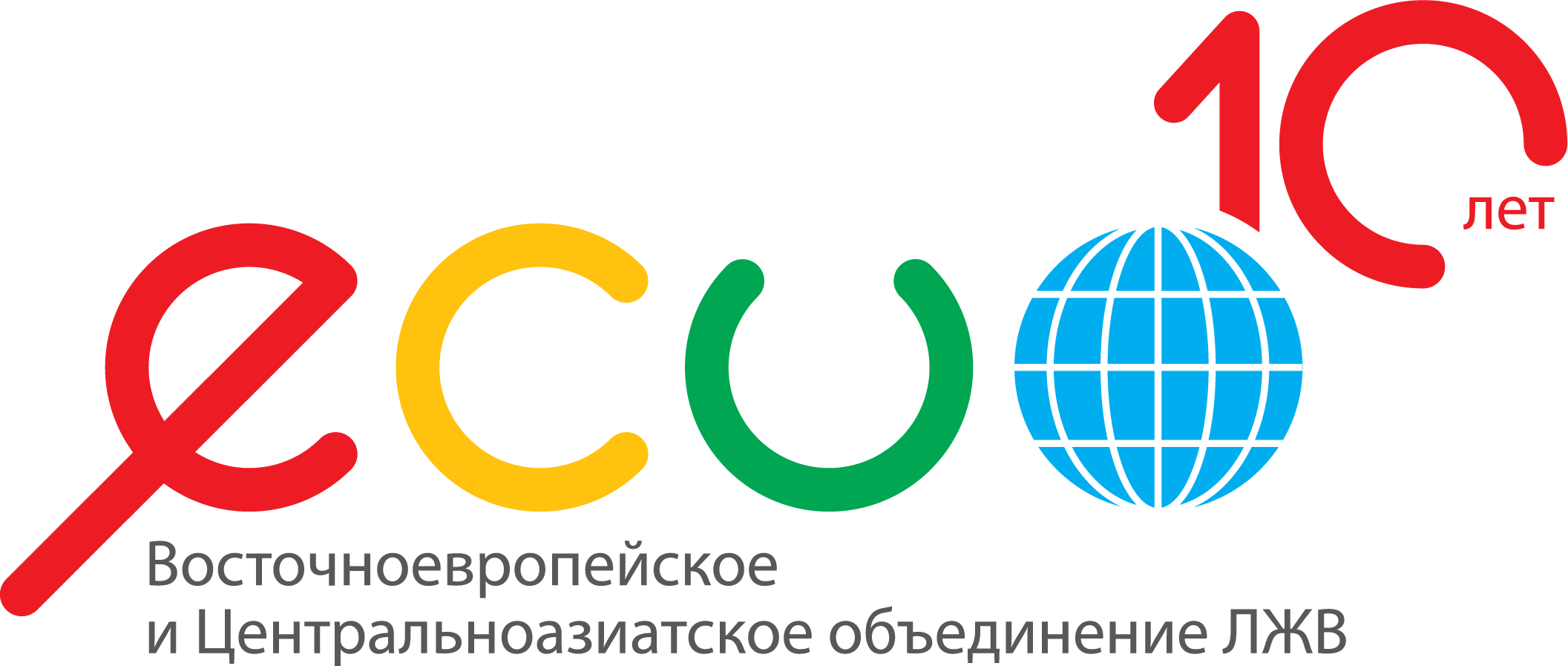 Структура консорциума
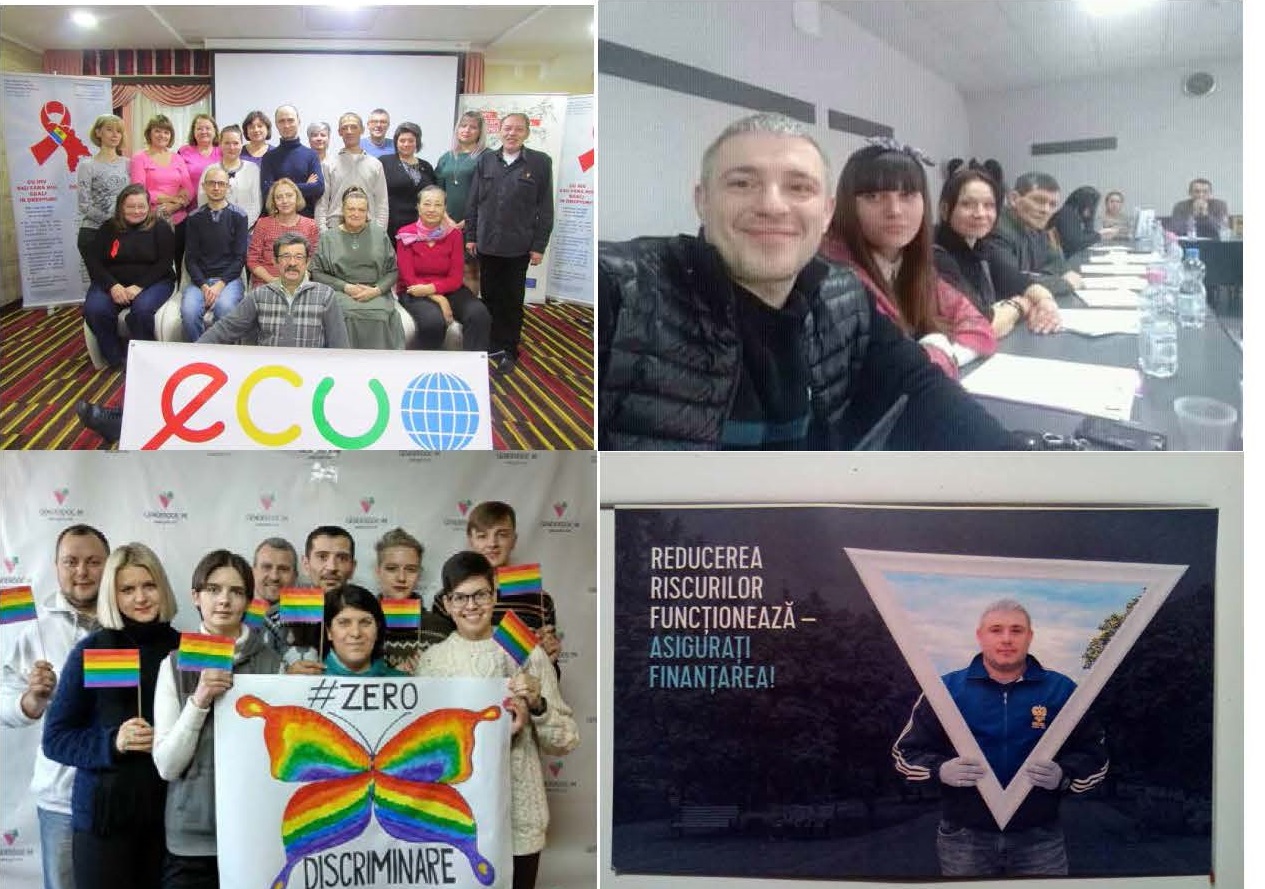 фото
ЛЖВ
МСМ
ЛУИН
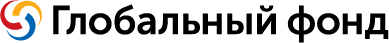 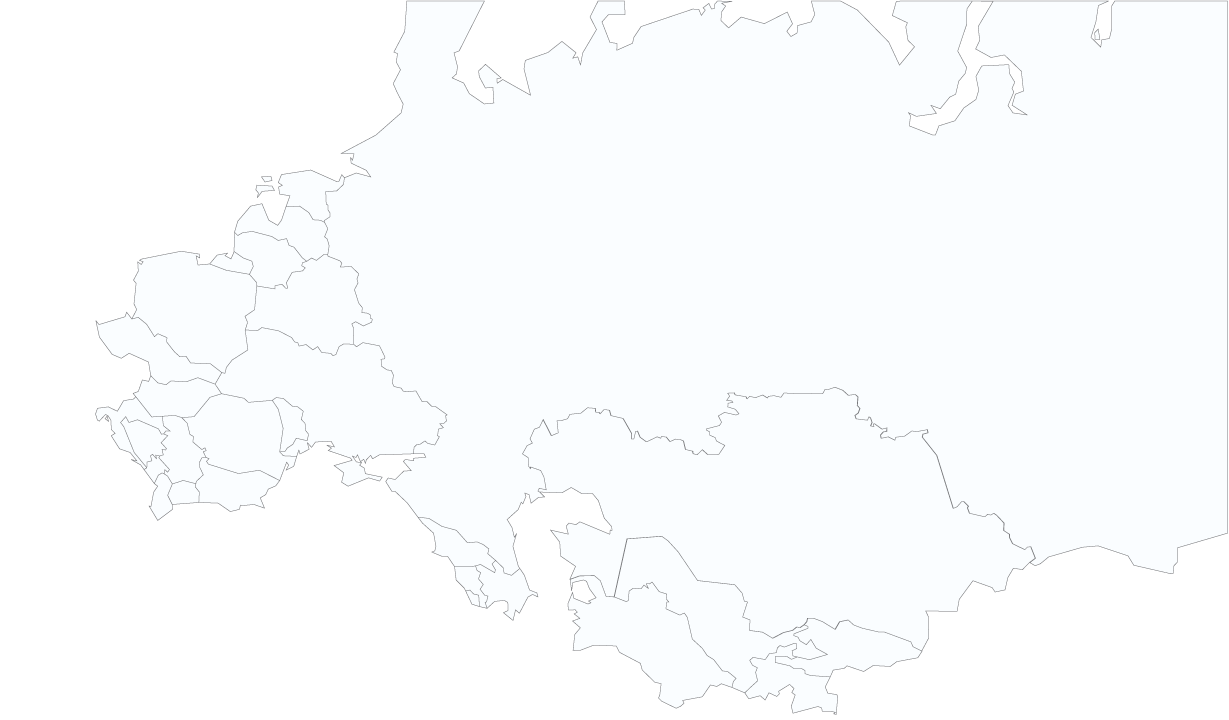 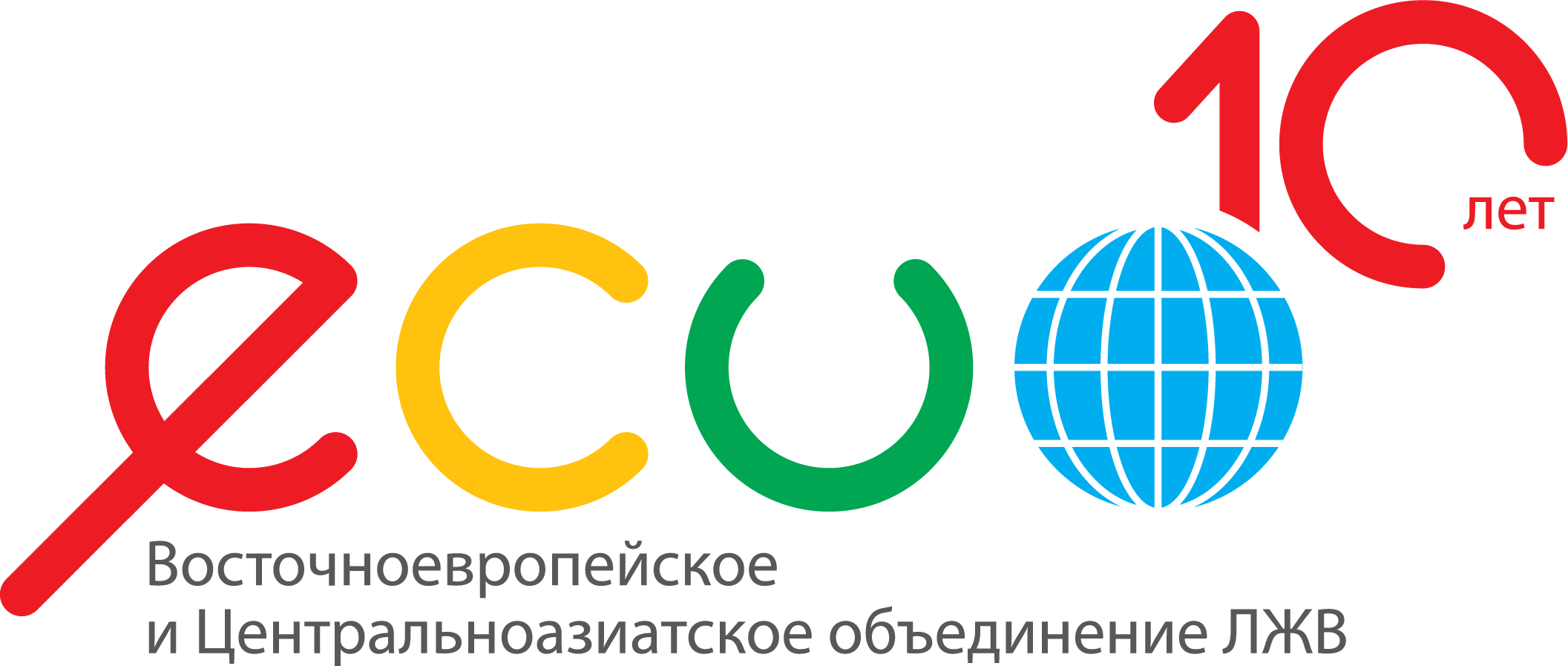 Эпидемиологическая ситуация в стране
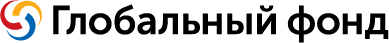 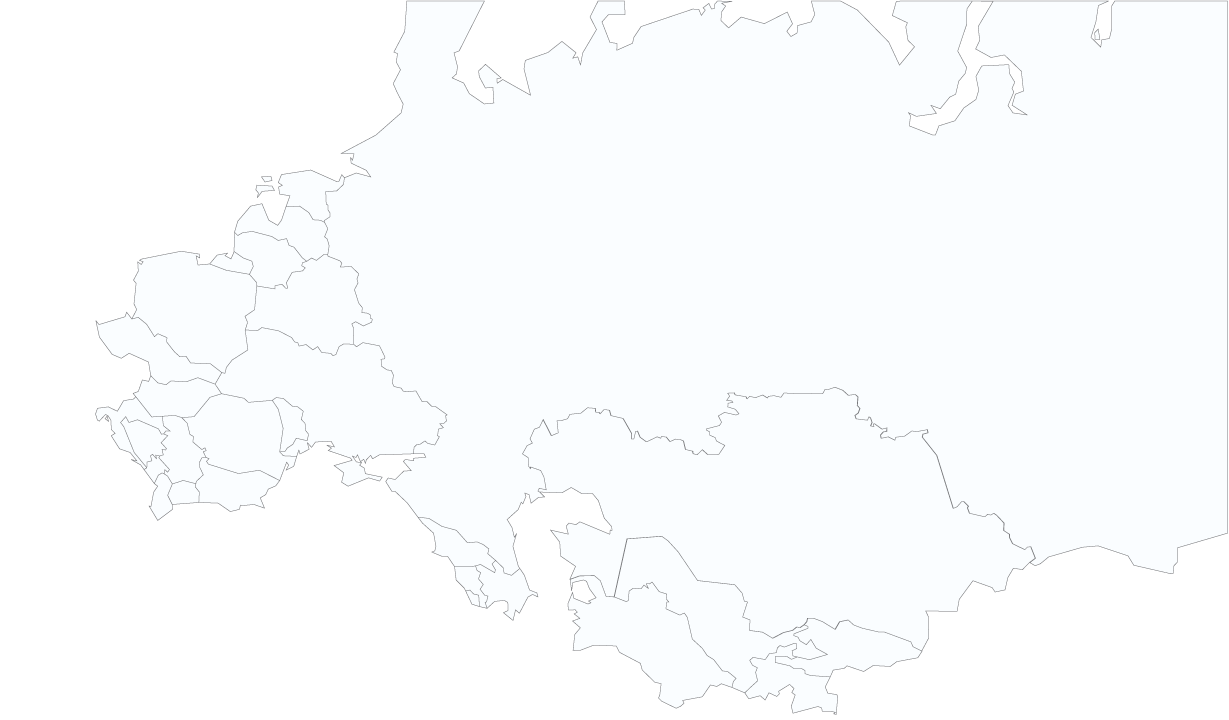 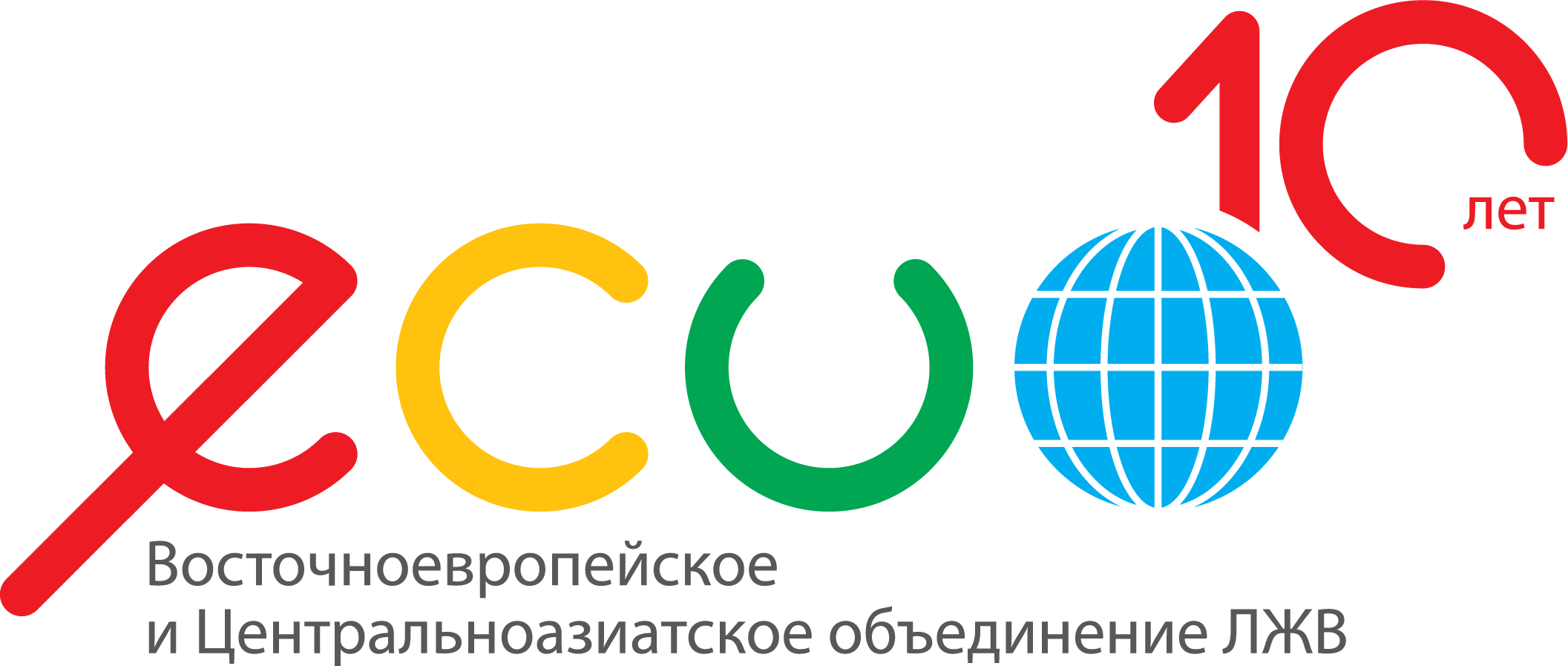 Ситуация в стране в отношении доступа к услугам в связи с ВИЧ: Ключевые барьеры и проблемные области
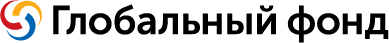 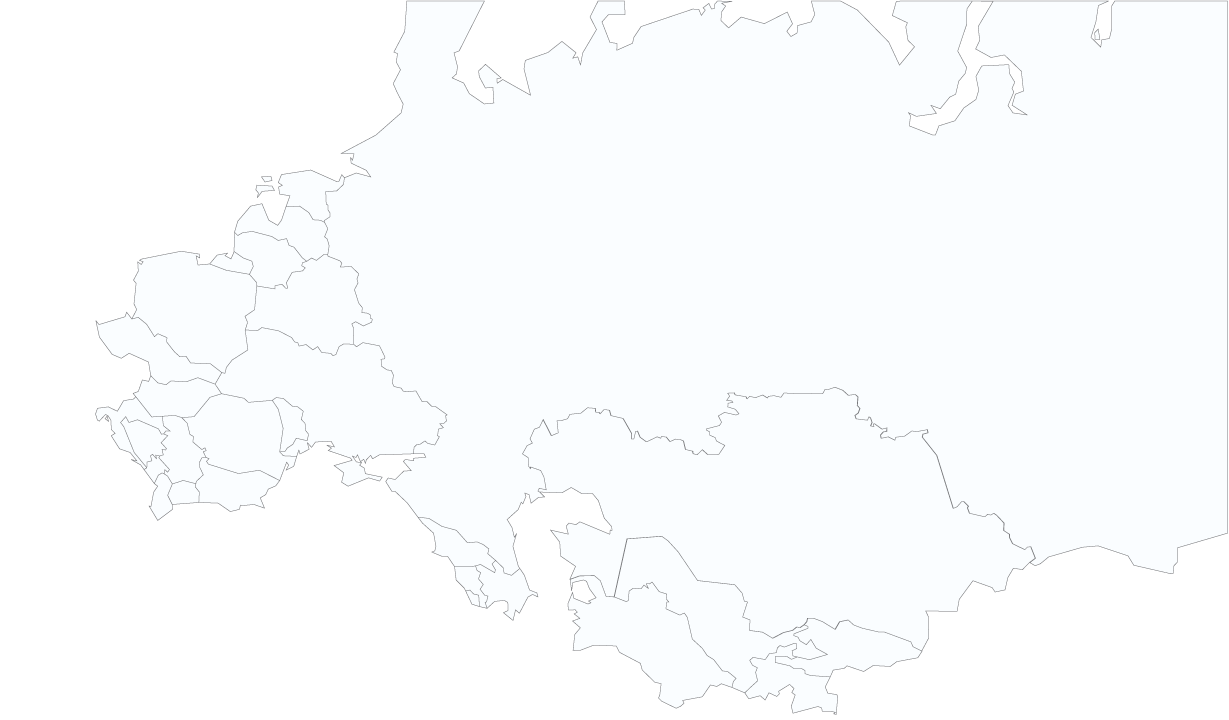 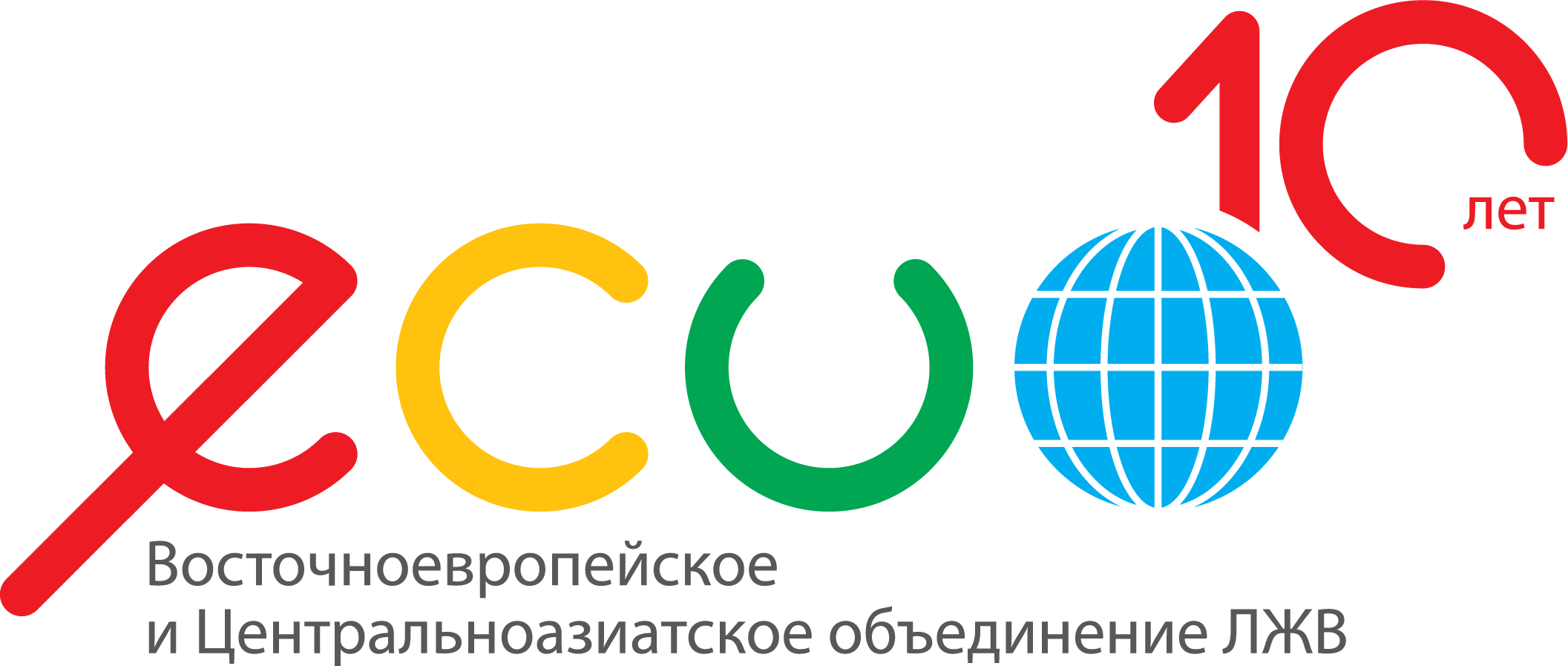 Цели национального проекта
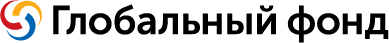 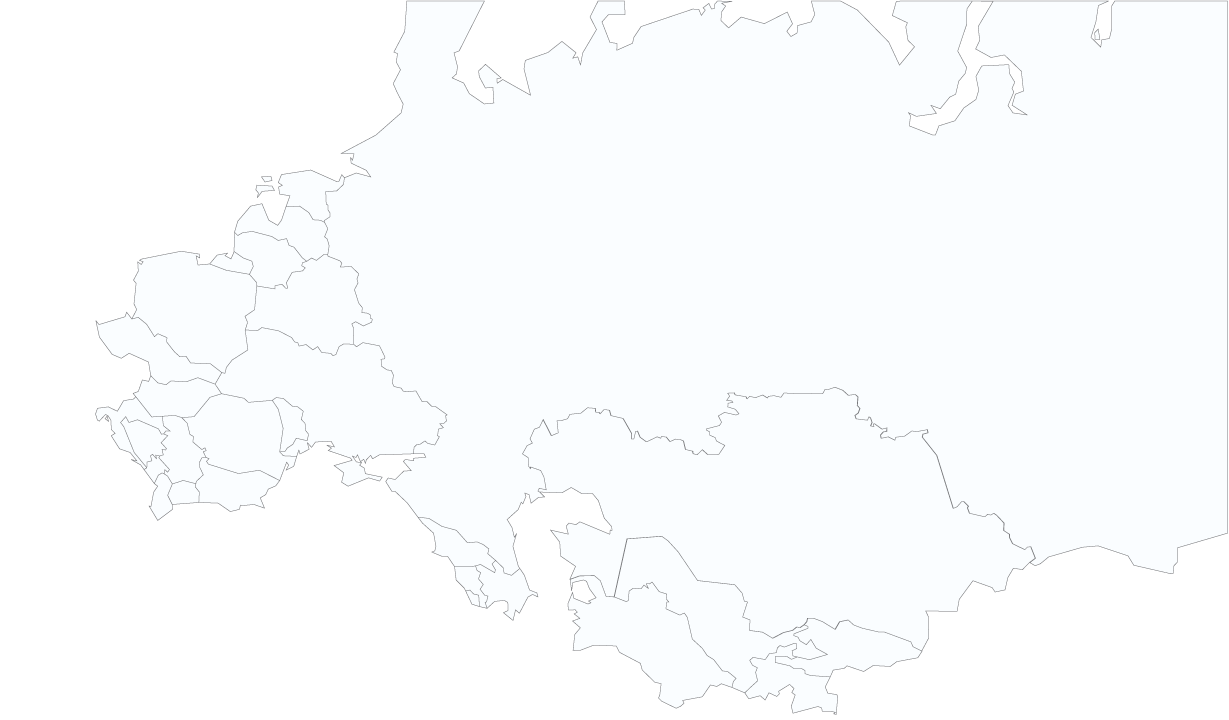 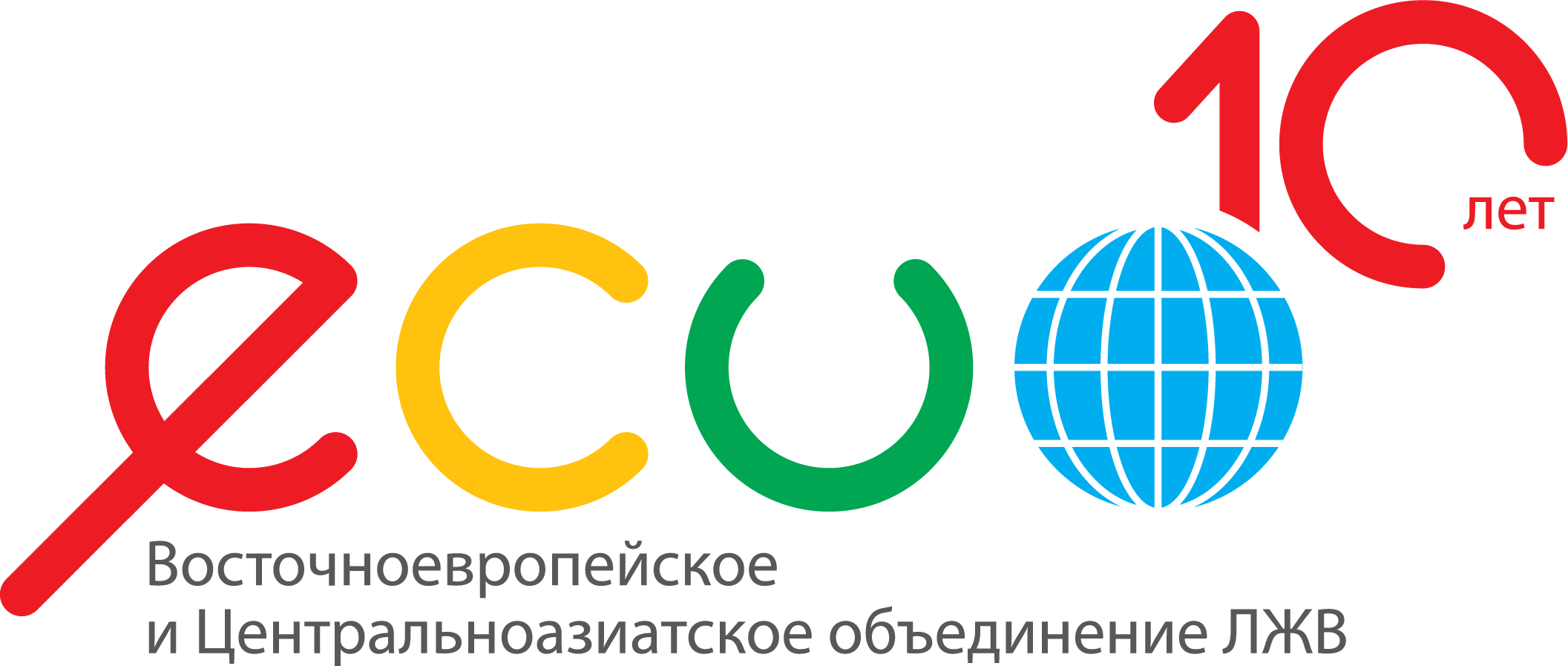 Ожидаемые результаты
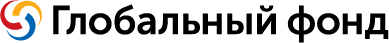 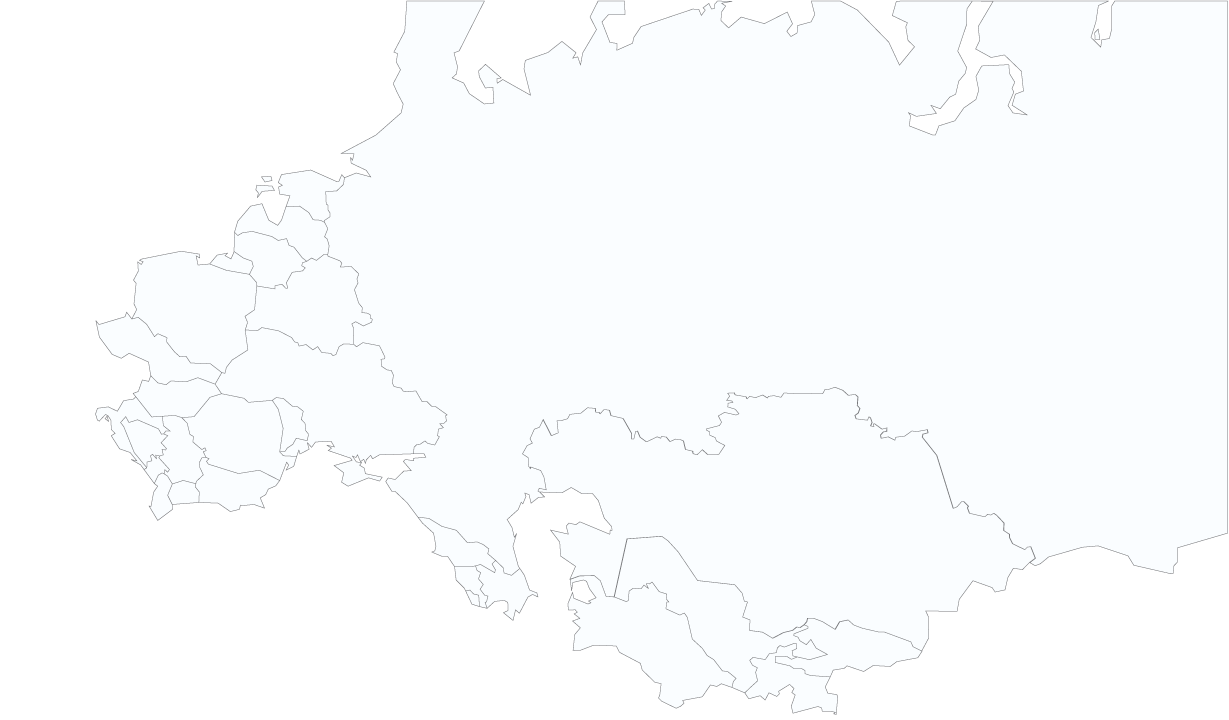 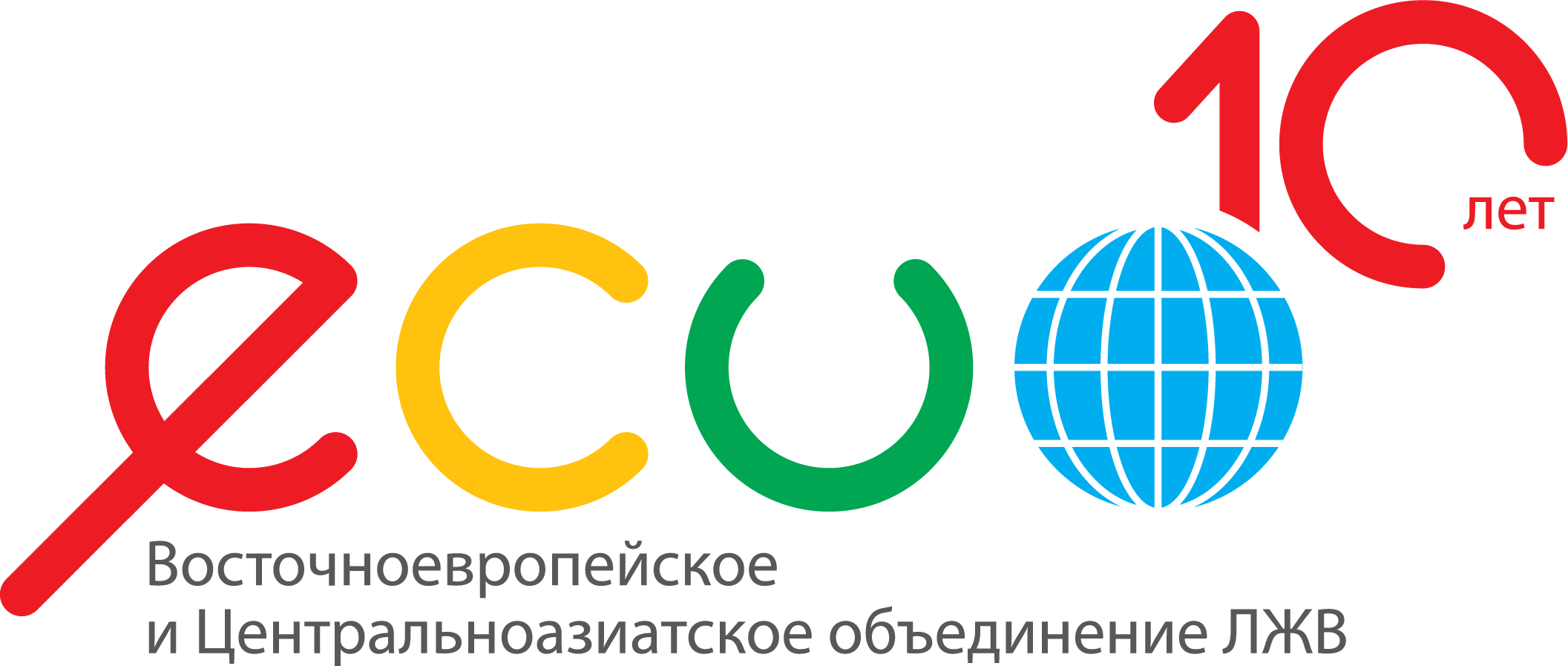 Возможные трудности в реализации проекта в стране
Различный уровень подготовки  активистов  могут создать   сложности в восприятии информации  из законодательных и нормативных  актов, особенно по финансовым вопросам бюджетного финансирования  и т.д.;

 Часть  мотивированных активистов, волонтеров организаций   вынуждена большую часть времени уделять работе, чтобы обеспечить себе и семьям  прожиточный минимум, что не позволяет вовлечься в полном  объеме.

Не полное понимание значимости своего участия в адвакационных процессах или мотивация участия за исключительно за  вознаграждение.
 
Препятствием может быть, что, сообщество ЛУН не будет воспринимать сообщество МСМ и трансгендерных людей,
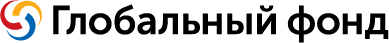 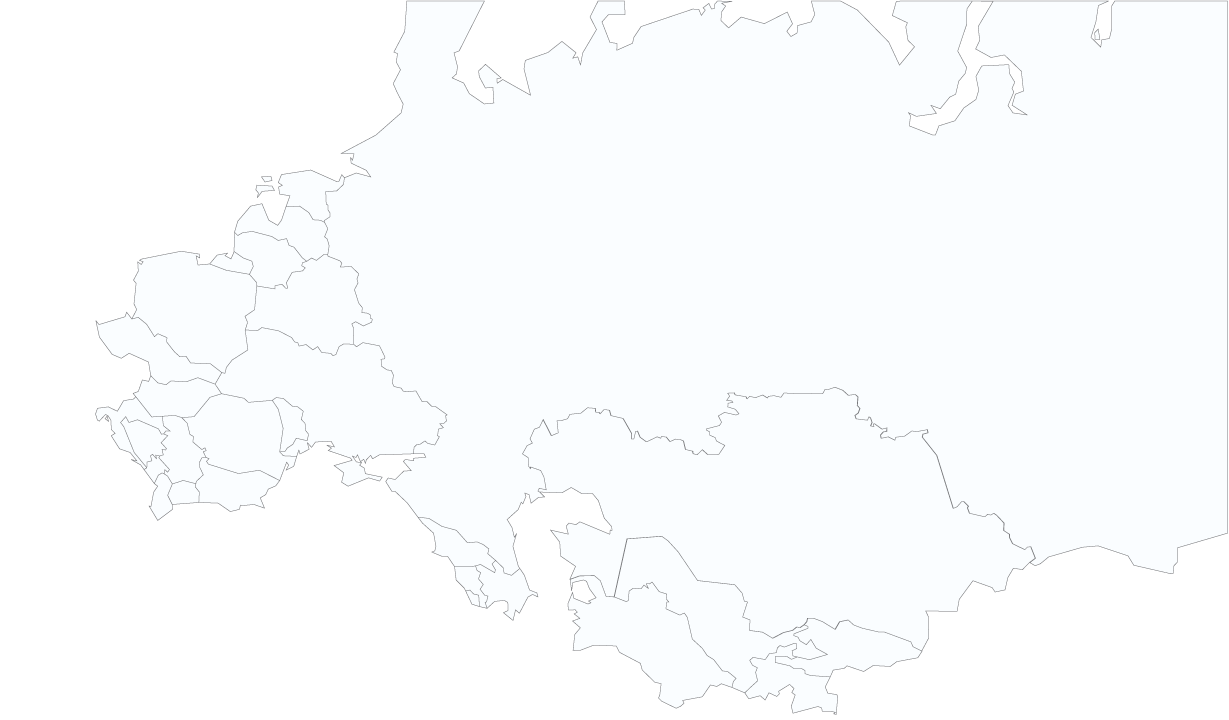 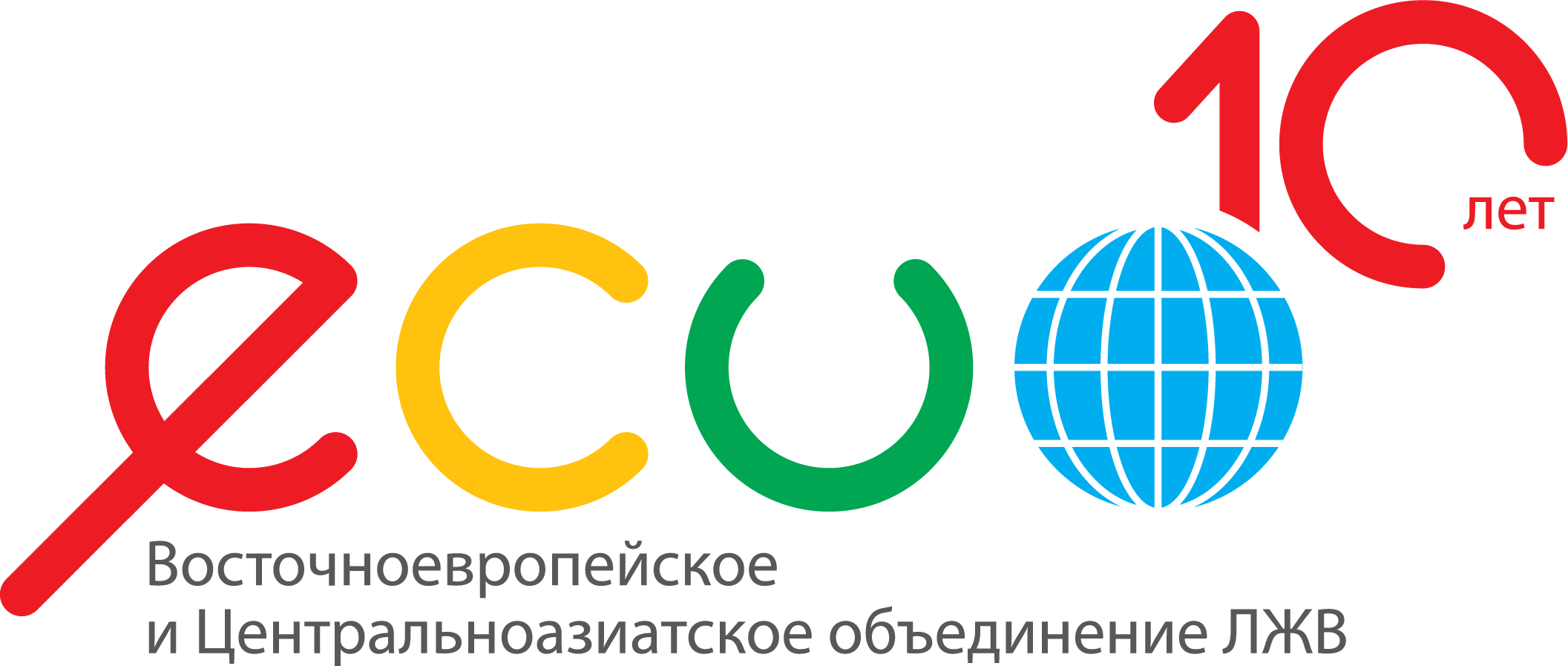 Необходимая техническая помощь со стороны ВЦО ЛЖВ для реализации проекта
Техническая помощь в разработке инструмента и методологии   для сбора данных.

 Анализ полученных данных .Подготовка отчета. 
 Тех. помощь ВЦО  по  разработке институционального развития сети ЛУН  (стратегического плана сети) .
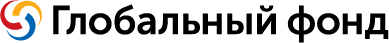 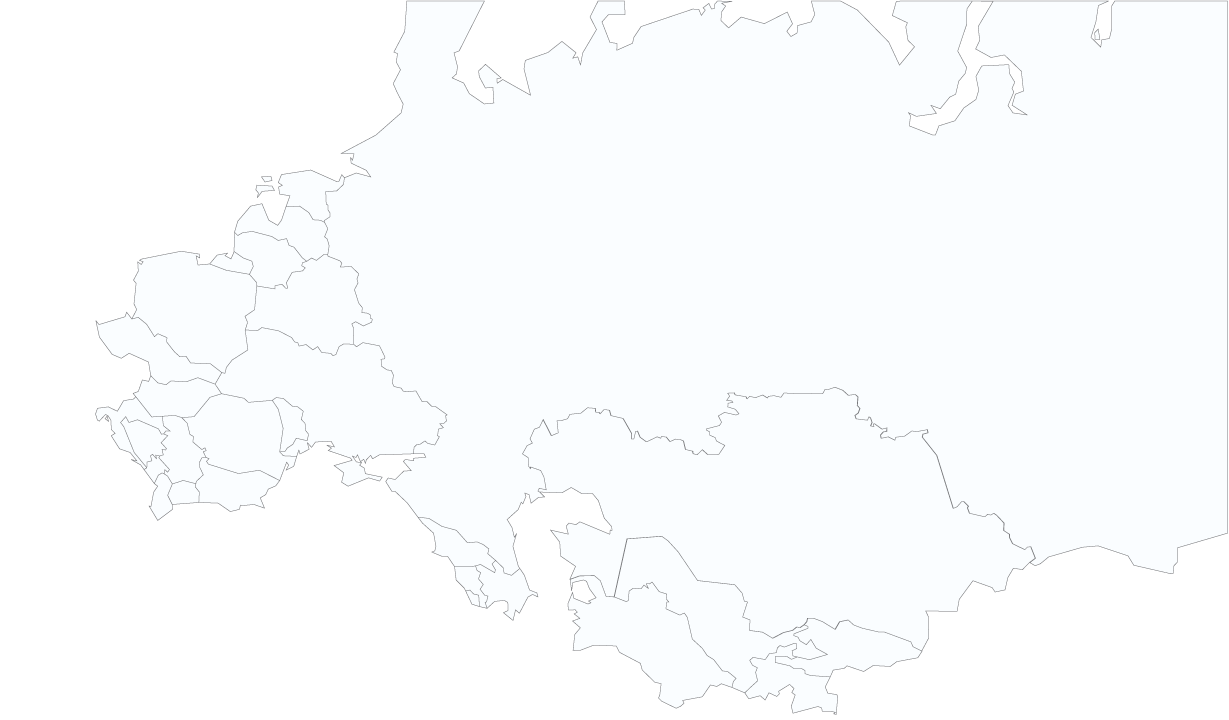 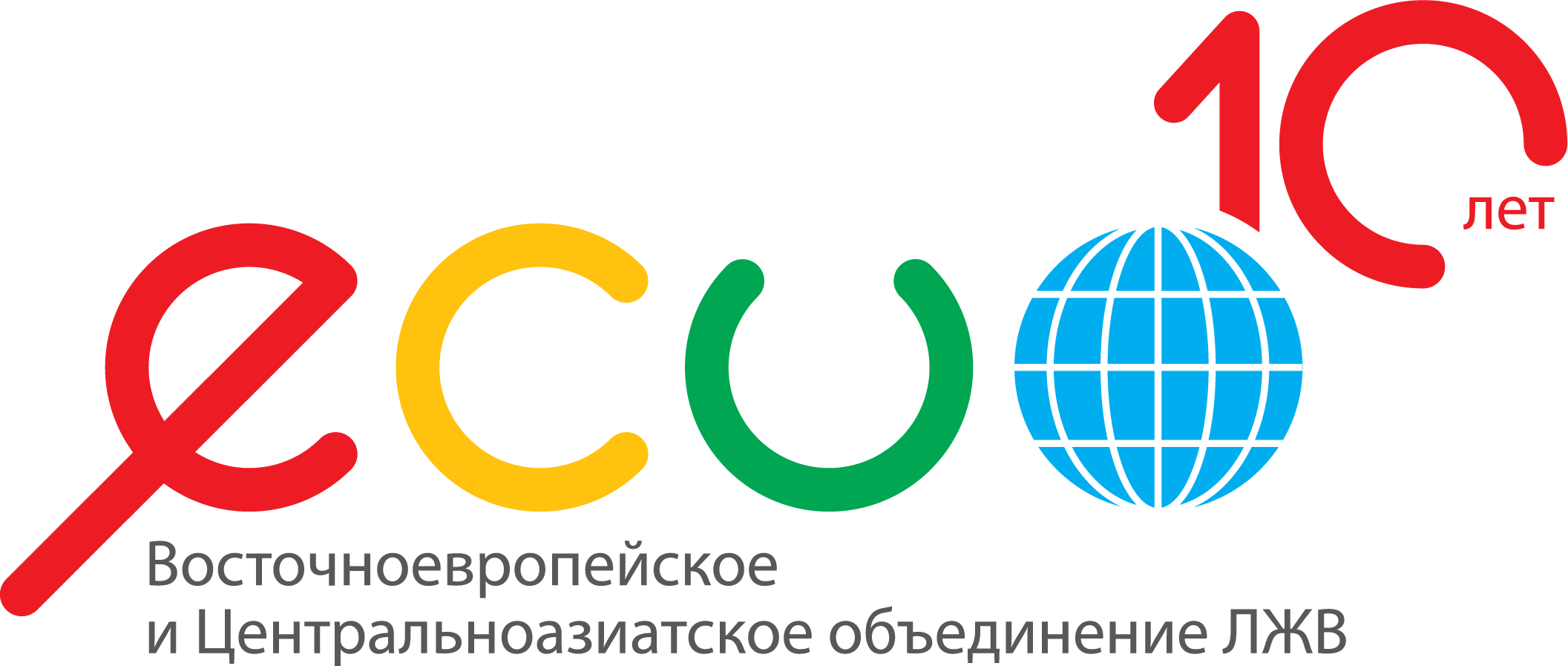 Как проект внесет вклад в устойчивость
В сфере адвокации  Проект  будет стремиться решить  наиболее важные  вопросы, затрагивающие каждую группу: увеличение   государственного финансирования  для расширения  доступ к АРВ-лечению , сопровождению по приверженности ,сохранение качественных низкопороговых сервисов профилактики для ОЗГН, что особенно актуально   в условиях переходного периода и уменьшения внешнего финансирования , изменения законодательства по закупкам, исключение дискриминирующих практик  и  законодательных норм в отношении ЛЖВ и ОЗГН ;

В сфере организационной устойчивости В своих  адвакационных действиях   наш консорциум  будет  представляться как единое   сообщество ключевых групп населения, с  общей    позицией  за расширение  доступа    к континууму  услуг в связи с ВИЧ за счет государственного  бюджета   . Это позволит снизить негативное влияние стигмы и дискриминации, связанной с какой либо отдельной группой .Обученное сообщество  будет способно отстаивать свои интересы  и права   на самом высоком уровне.
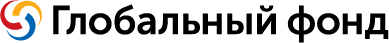 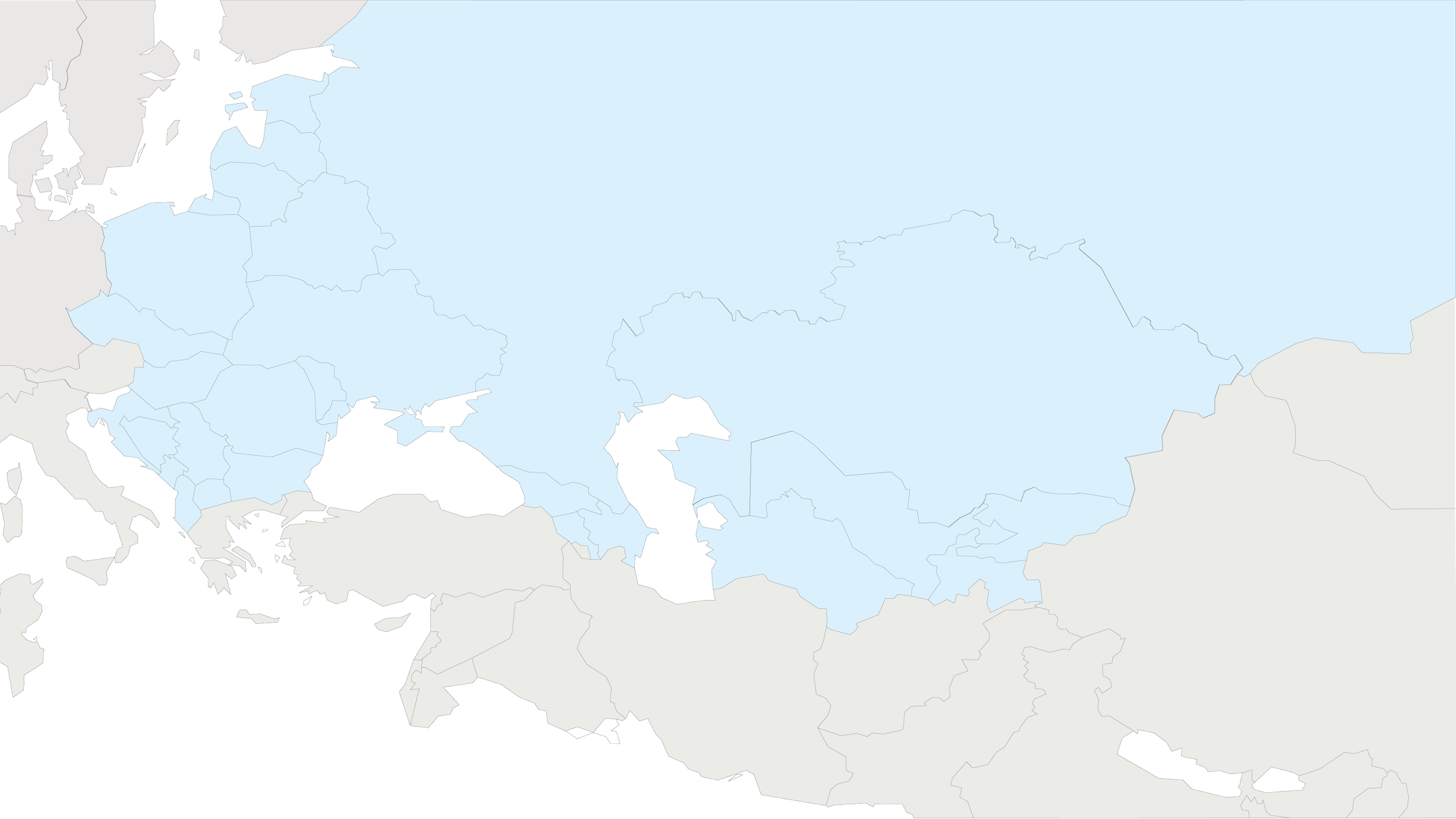 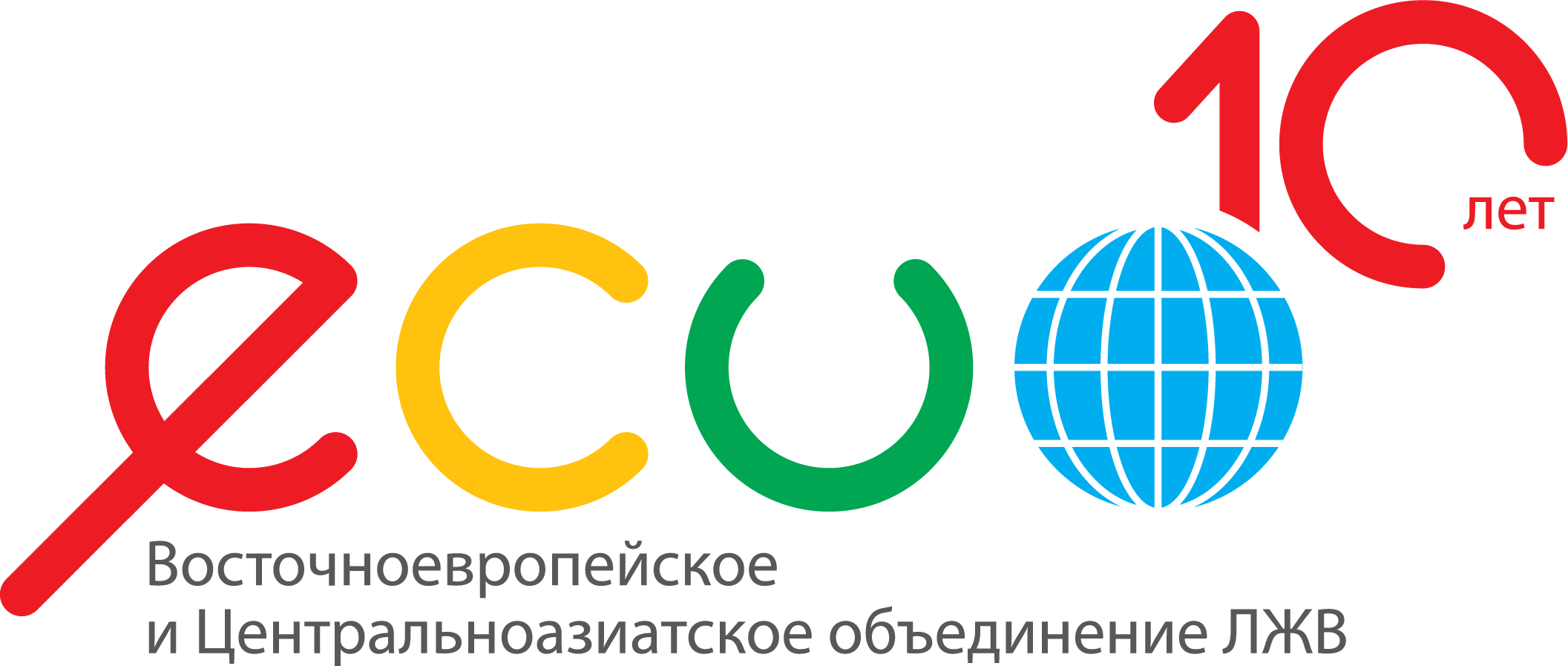 СПАСИБО ЗА ВНИМАНИЕ